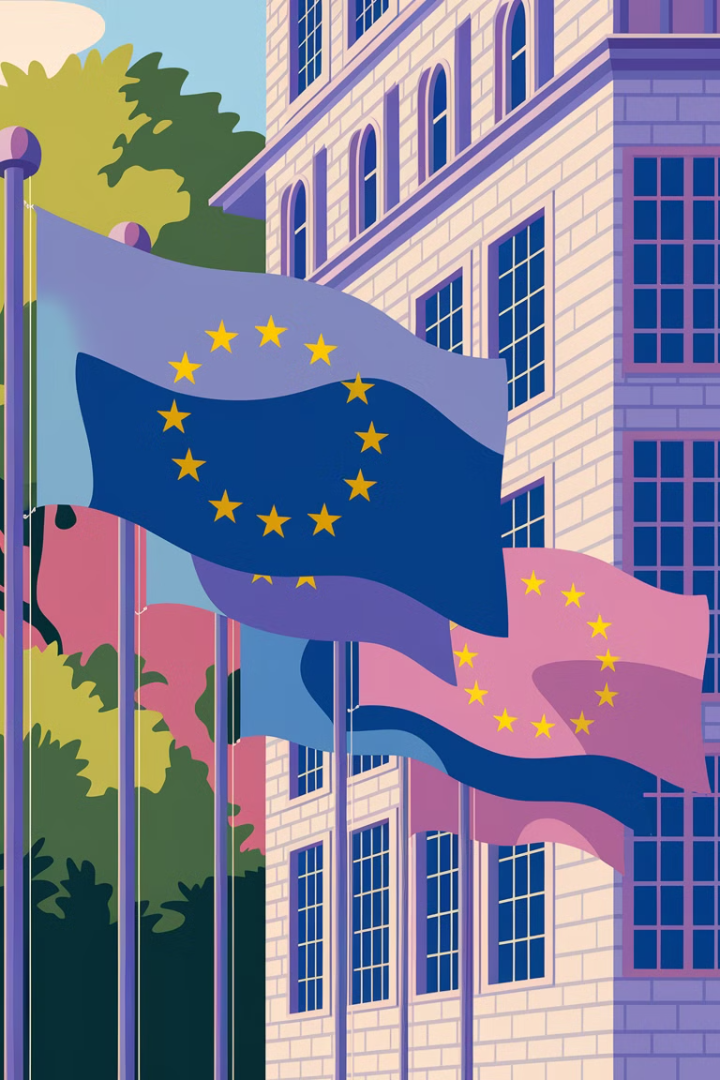 Η Συμφωνία του Σένγκεν: Ελεύθερη Κυκλοφορία στην Ευρώπη
Η Συμφωνία του Σένγκεν, που υπογράφηκε το 1985 στο Λουξεμβούργο, αποτέλεσε ορόσημο για την ελεύθερη κυκλοφορία στην Ευρώπη. Αρχικά υπογράφηκε από πέντε χώρες (Βέλγιο, Γερμανία, Γαλλία, Λουξεμβούργο Και Ολλανδία) με στόχο την κατάργηση των ελέγχων στα κοινά σύνορα και την ενίσχυση της αστυνομικής και δικαστικής συνεργασίας. Σταδιακά, περισσότερες χώρες, συμπεριλαμβανομένης της Ελλάδας, προσχώρησαν στη συμφωνία, διευρύνοντας τον χώρο Σένγκεν.
by Tania Morias
TM
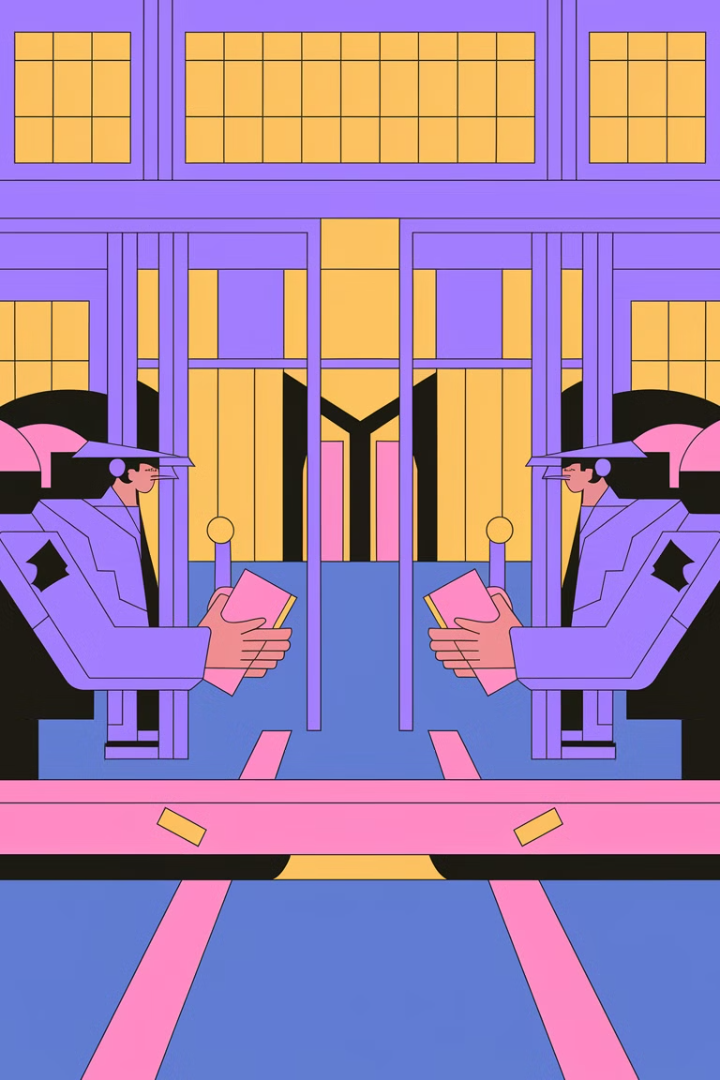 Βασικοί Κανόνες της Συμφωνίας Σένγκεν
Άρση Εσωτερικών Ελέγχων
Κοινοί Κανόνες Εξωτερικών Συνόρων
1
2
Κατάργηση των ελέγχων στα εσωτερικά σύνορα μεταξύ των κρατών-μελών Σένγκεν.
Εφαρμογή ενιαίων κανόνων για τη διέλευση των εξωτερικών συνόρων της ΕΕ.
Εναρμόνιση Πολιτικής Θεωρήσεων
3
Κοινοί κανόνες για την είσοδο και τις θεωρήσεις διαβατηρίων για σύντομες διαμονές.
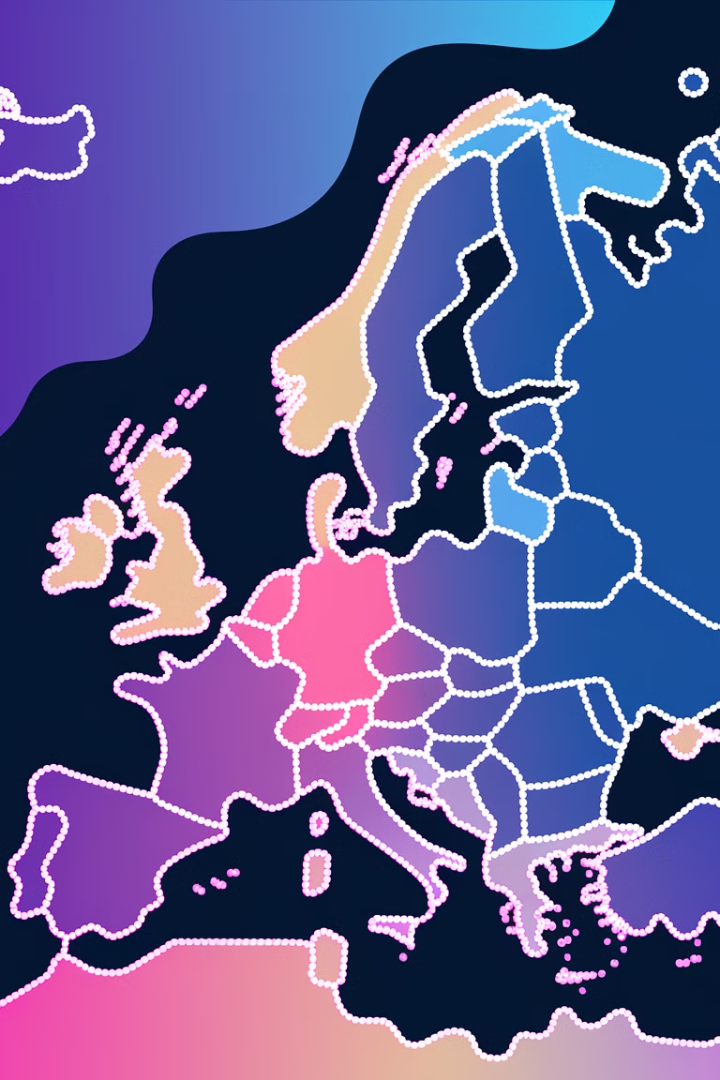 Ενισχυμένη Συνεργασία και Ασφάλεια
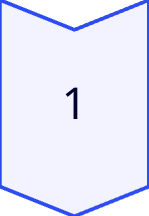 Αστυνομική Συνεργασία
Διευρυμένα δικαιώματα διασυνοριακής παρακολούθησης και συνεχούς καταδίωξης.
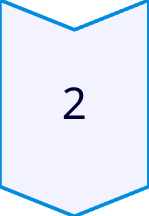 Δικαστική Συνεργασία
Ταχύτερο σύστημα έκδοσης και βελτιωμένη μεταβίβαση δικαστικών αποφάσεων.
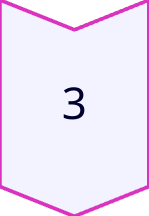 Σύστημα Πληροφόρησης Σένγκεν
Παροχή πληροφοριών για πρόσωπα και αντικείμενα, ενισχύοντας τον έλεγχο των εθνικών συνόρων.
Διαδικασίες Ασύλου στον Χώρο Σένγκεν
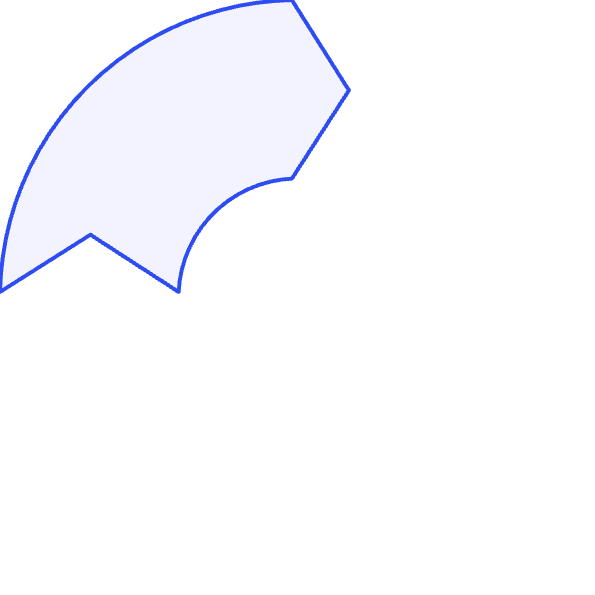 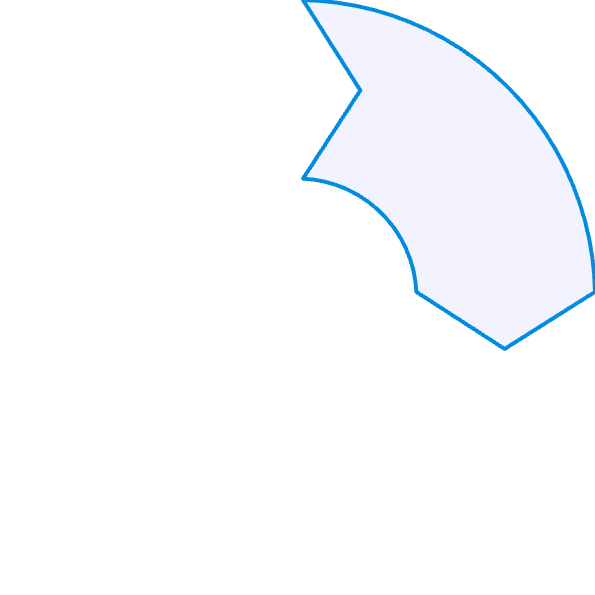 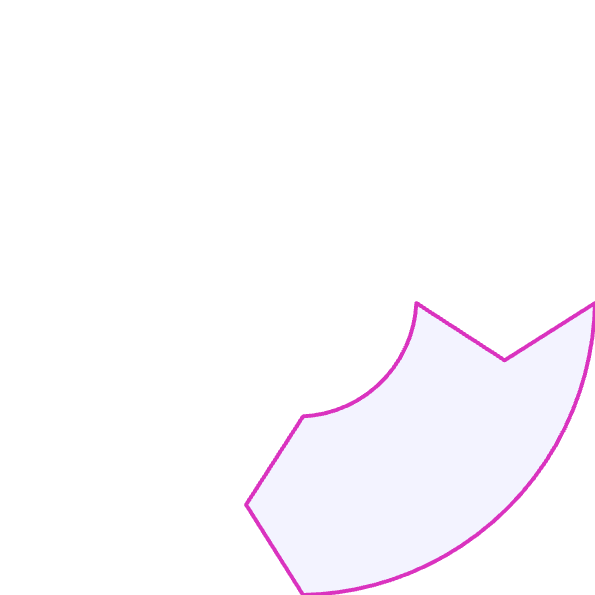 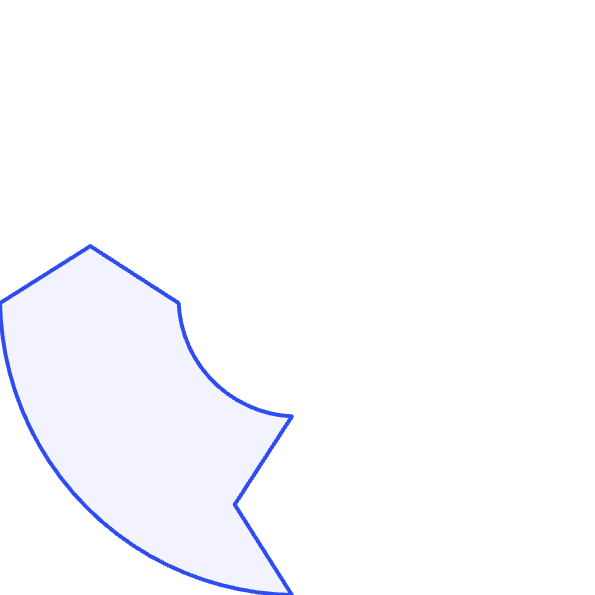 Εξέταση Αίτησης
Υποβολή Αίτησης
Ενιαίοι κανόνες για την αξιολόγηση των αιτήσεων ασύλου.
1
Καθορισμός διαδικασιών για την υποβολή αιτήσεων ασύλου.
2
Συνεργασία Κρατών
Απόδοση Ασύλου
4
Συντονισμός μεταξύ των κρατών-μελών για τη διαχείριση των αιτήσεων.
3
Διαδικασίες για την απόδοση ασύλου σε δικαιούχους.
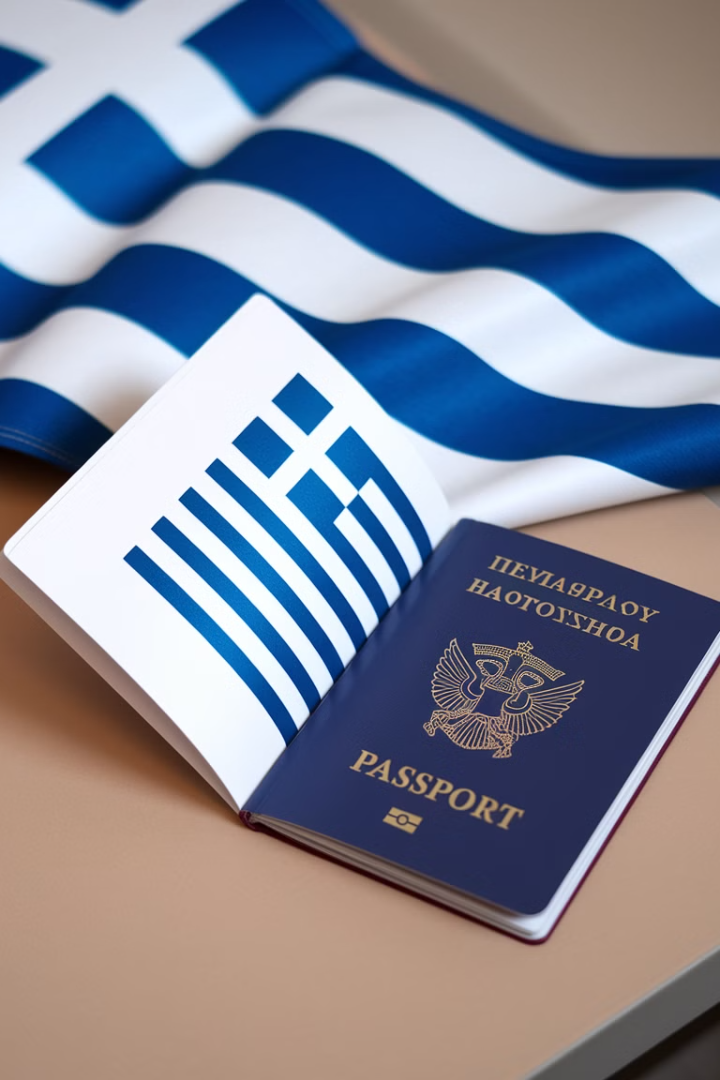 Ιθαγένεια και Υπηκοότητα: Ο Νομικός Δεσμός με το Κράτος
Η ιθαγένεια είναι ο νομικός δεσμός μεταξύ ατόμου και κράτους. Συνεπάγεται δικαιώματα και υποχρεώσεις. Διαφέρει από την εθνικότητα, που αφορά τον δεσμό του ατόμου με ένα έθνος.
by Tania Morias
TM
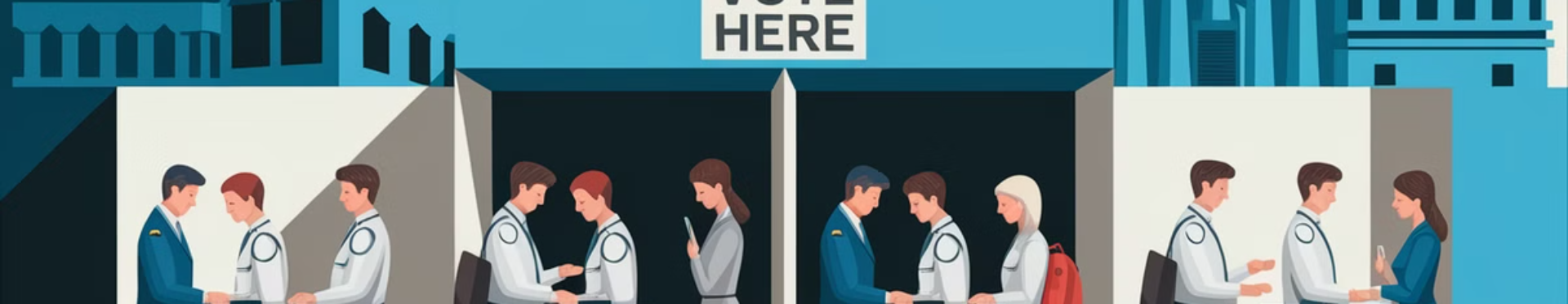 Σημασία της Ιθαγένειας
Για το Άτομο
Για το Κράτος
Διαφορές
1
2
3
Καθορίζει την ιδιότητα του πολίτη ή του αλλοδαπού.
Ορίζει τους ημεδαπούς και τους αλλοδαπούς.
Στην Ελλάδα, οι αλλοδαποί δεν έχουν πολιτικά δικαιώματα ή υποχρεώσεις όπως η στράτευση.
Τρόποι Απόκτησης Ιθαγένειας
Ius Sanguinis
Ius Soli
Ελληνική Πρακτική
Απόκτηση ιθαγένειας βάσει συγγένειας εξ αίματος, ανεξάρτητα από τόπο γέννησης.
Απόκτηση ιθαγένειας βάσει του τόπου γέννησης.
Η Ελλάδα χρησιμοποιεί και τους δύο τρόπους απόκτησης ιθαγένειας.
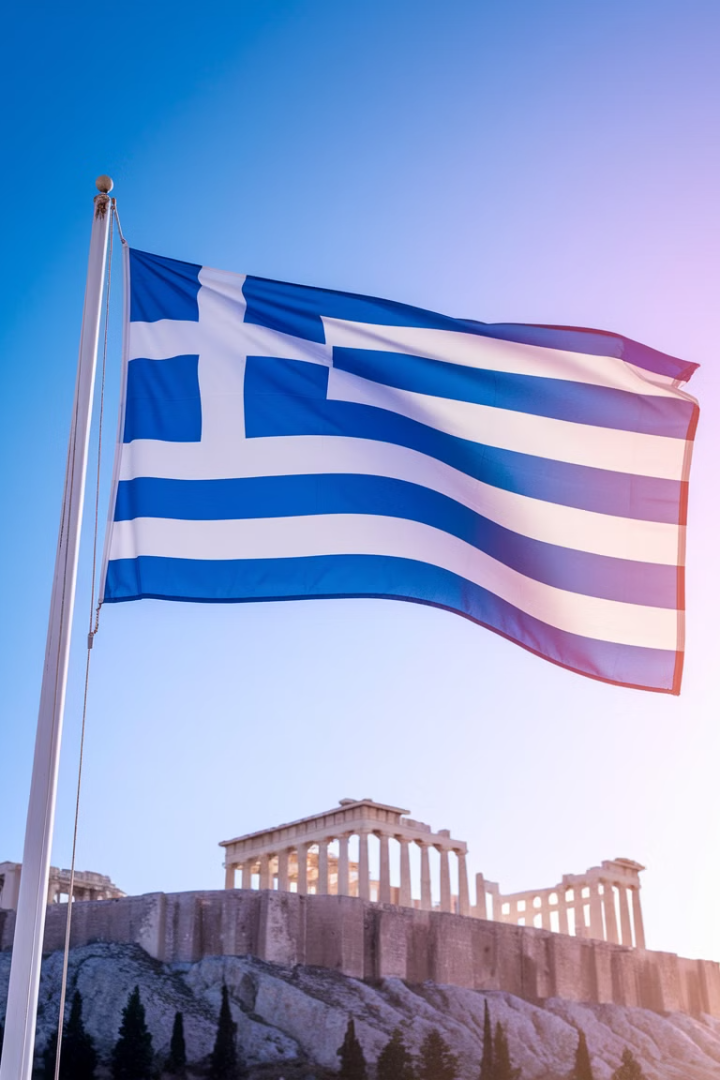 Απόκτηση Ιθαγένειας με τη Γέννηση
Γέννηση από Έλληνα Γονέα
Γέννηση στην Ελλάδα
Όποιος γεννιέται σε ελληνικό έδαφος αποκτά την Ελληνική Ιθαγένεια εάν ένας από τους γονείς του έχει γεννηθεί και κατοικεί μόνιμα στην Ελλάδα.
Το τέκνο Έλληνα ή Ελληνίδας αποκτά αυτόματα την Ελληνική Ιθαγένεια από τη γέννησή του.
Άγνωστη Ιθαγένεια
Η Ελληνική Ιθαγένεια αποκτάται επίσης αν το παιδί δεν αποκτά άλλη ιθαγένεια με τη γέννησή του ή είναι άγνωστης ιθαγένειας.
Απόκτηση Ιθαγένειας με Αναγνώριση και Υιοθεσία
Αναγνώριση
Υιοθεσία
Αλλοδαπός που γεννήθηκε εκτός γάμου και αναγνωρίστηκε νόμιμα ως τέκνο Έλληνα αποκτά την Ελληνική Ιθαγένεια. Αυτό διασφαλίζει ότι τα παιδιά που έχουν έναν Έλληνα γονέα έχουν το δικαίωμα στην Ελληνική Ιθαγένεια, ανεξάρτητα από τις συνθήκες της γέννησής τους.
Αλλοδαπός που υιοθετήθηκε πριν την ενηλικίωσή του ως τέκνο Έλληνα ή Ελληνίδας, γίνεται Έλληνας από τη στιγμή της υιοθεσίας. Αυτό επιτρέπει στα υιοθετημένα παιδιά να ενσωματωθούν πλήρως στην ελληνική κοινωνία και να απολαμβάνουν τα ίδια δικαιώματα με τα βιολογικά τέκνα Ελλήνων πολιτών.
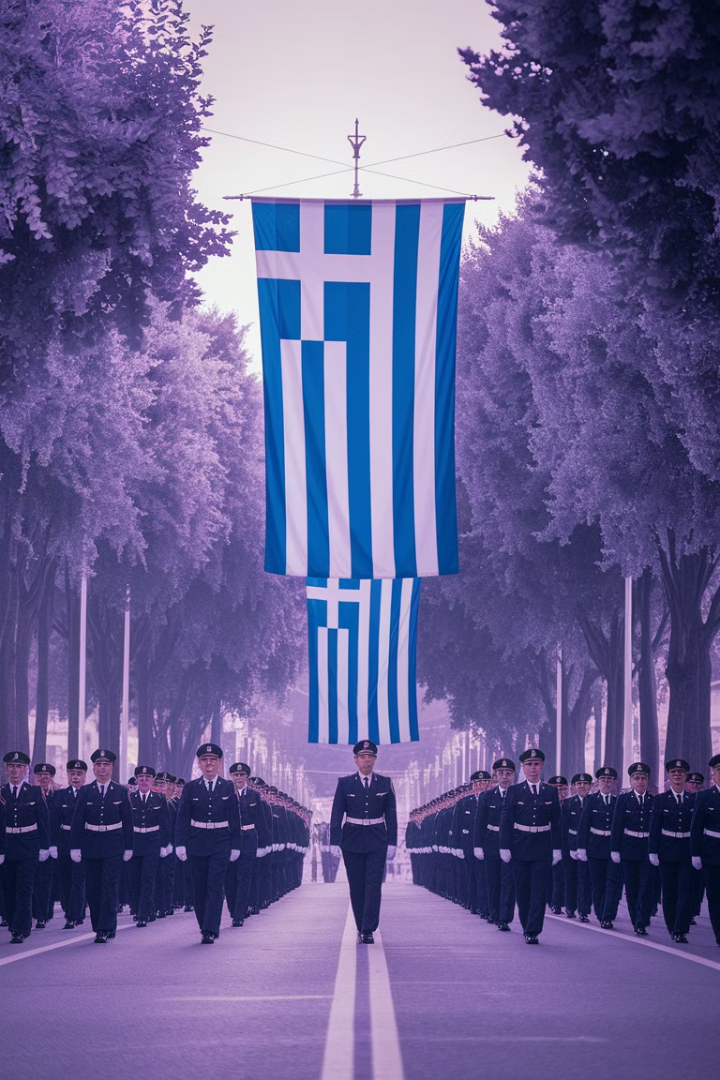 Απόκτηση Ιθαγένειας μέσω Ενόπλων Δυνάμεων
Εισαγωγή σε Στρατιωτικές Σχολές
1
Ομογενείς αλλοδαποί που εισάγονται στις στρατιωτικές σχολές των ενόπλων δυνάμεων αποκτούν αυτοδίκαια την Ελληνική Ιθαγένεια από την εισαγωγή τους.
Κατάταξη ως Εθελοντές
2
Ομογενείς αλλοδαποί που κατατάσσονται στις ένοπλες δυνάμεις ως εθελοντές σε καιρό επιστράτευσης ή πολέμου αποκτούν επίσης αυτοδίκαια την Ελληνική Ιθαγένεια.
Απόκτηση Βαθμού Αξιωματικού
3
Όσοι αποκτούν βαθμό αξιωματικού, μονίμου ή εφέδρου, αποκτούν αυτοδίκαια την Ελληνική Ιθαγένεια, αναγνωρίζοντας την υπηρεσία τους στη χώρα.
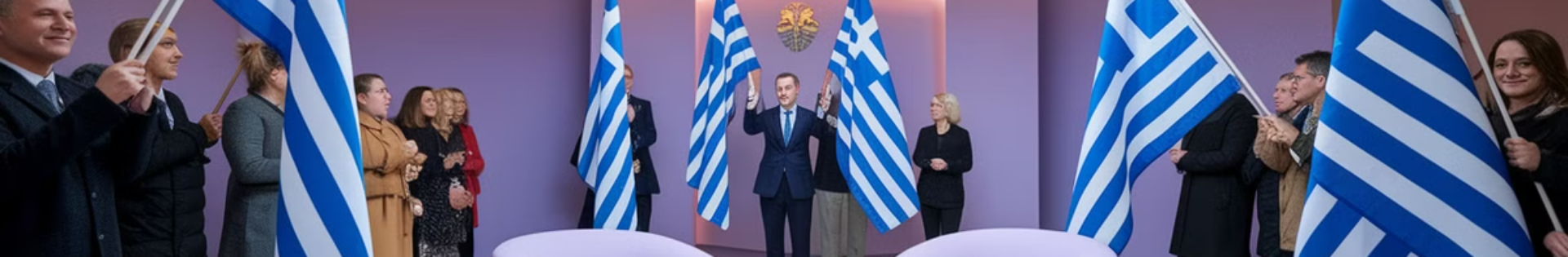 Πολιτογράφηση και Τιμητική Πολιτογράφηση
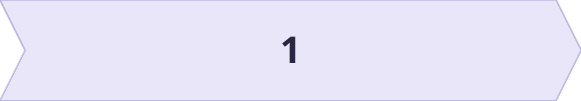 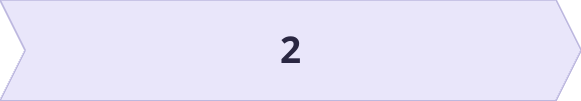 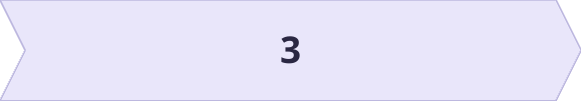 Τυπική Πολιτογράφηση
Τιμητική Πολιτογράφηση
Σημασία
Η πολιτογράφηση είναι η διαδικασία εγγραφής αλλοδαπού στα μητρώα πολιτών του κράτους, παρέχοντας έτσι την Ελληνική Ιθαγένεια. Αυτή η διαδικασία απαιτεί την εκπλήρωση συγκεκριμένων προϋποθέσεων και την υποβολή σχετικής αίτησης.
Με Προεδρικό Διάταγμα, μετά από πρόταση του Υπουργού Εσωτερικών, μπορεί να πολιτογραφηθεί Έλληνας ένας αλλοδαπός που προσέφερε εξαιρετικές υπηρεσίες στην Ελλάδα ή του οποίου η πολιτογράφηση εξυπηρετεί εξαιρετικό συμφέρον της χώρας.
Και οι δύο μορφές πολιτογράφησης αναγνωρίζουν τη συμβολή των αλλοδαπών στην ελληνική κοινωνία και οικονομία, ενισχύοντας τους δεσμούς τους με τη χώρα.
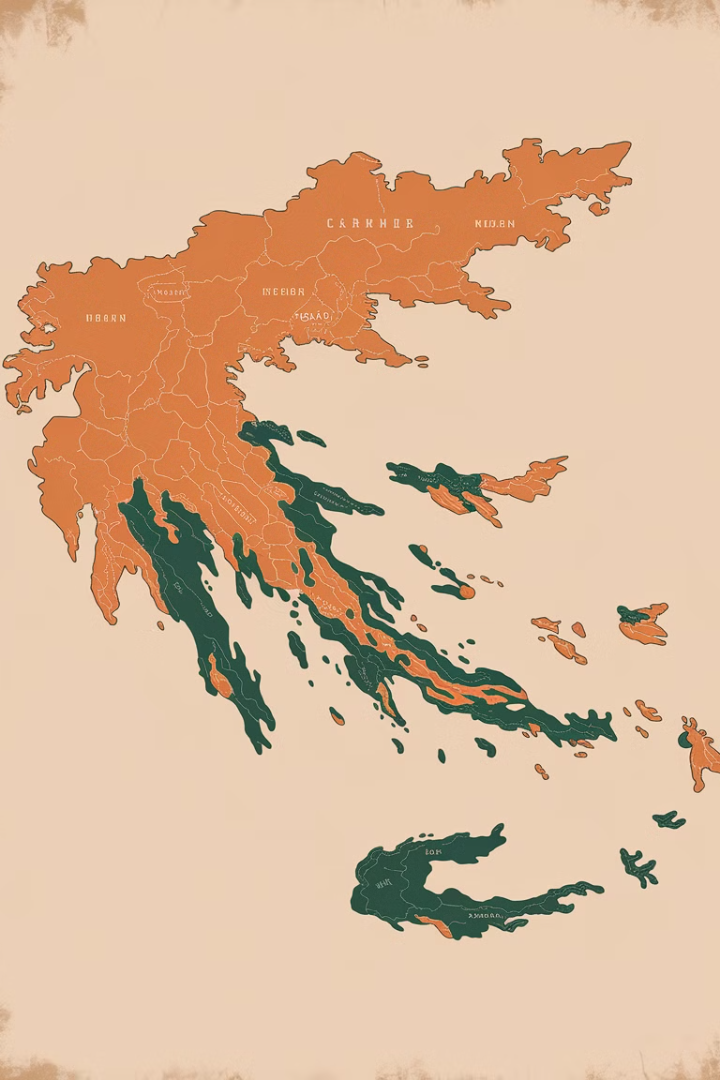 Απώλεια Ελληνικής Ιθαγένειας
Η απώλεια της ελληνικής ιθαγένειας μπορεί να γίνει σε διάφορες περιπτώσεις, ακολουθώντας συγκεκριμένες νομικές διαδικασίες.
by Tania Morias
TM
Κτήση Αλλοδαπής Ιθαγένειας
Πρώτος τρόπος
Παράδειγμα
Ένας από τους πιο συνηθισμένους τρόπους είναι η κτήση αλλοδαπής ιθαγένειας. Εάν ένας Έλληνας πολίτης αποκτήσει την ιθαγένεια άλλης χώρας, μπορεί να χάσει την ελληνική ιθαγένεια, ανάλογα με τις σχετικές νομικές ρυθμίσεις.
Για παράδειγμα, εάν ένας Έλληνας πολίτης λάβει την ιθαγένεια των Ηνωμένων Πολιτειών, μπορεί να χάσει την ελληνική ιθαγένεια, αν αποκτήσει την Αμερικανική ιθαγένεια με εθελοντική δήλωση, δέχεται να υπηρετήσει στον Αμερικανικό στρατό, ή/και αναγνωρίζεται ως Αμερικανός πολίτης.
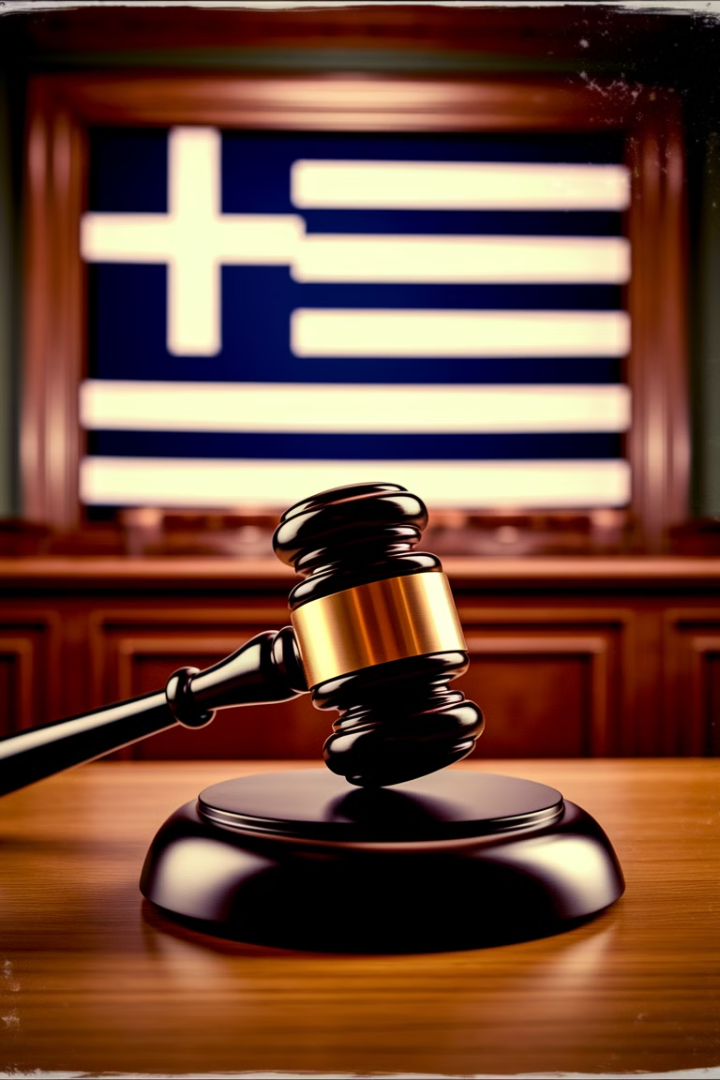 Έκπτωση Ιθαγένειας
Δεύτερος τρόπος
Η έκπτωση της ελληνικής ιθαγένειας μπορεί να γίνει με δικαστική απόφαση, εφόσον ο ενδιαφερόμενος έχει ενήργησε με τρόπο ασυμβίβαστο προς την ιδιότητα του Έλληνα.
Παράδειγμα
Εάν ένας Έλληνας πολίτης καταδικαστεί για προδοσία ή κατασκοπεία κατά της Ελλάδας, μπορεί να κηρυχθεί έκπτωτος της ελληνικής ιθαγένειας.
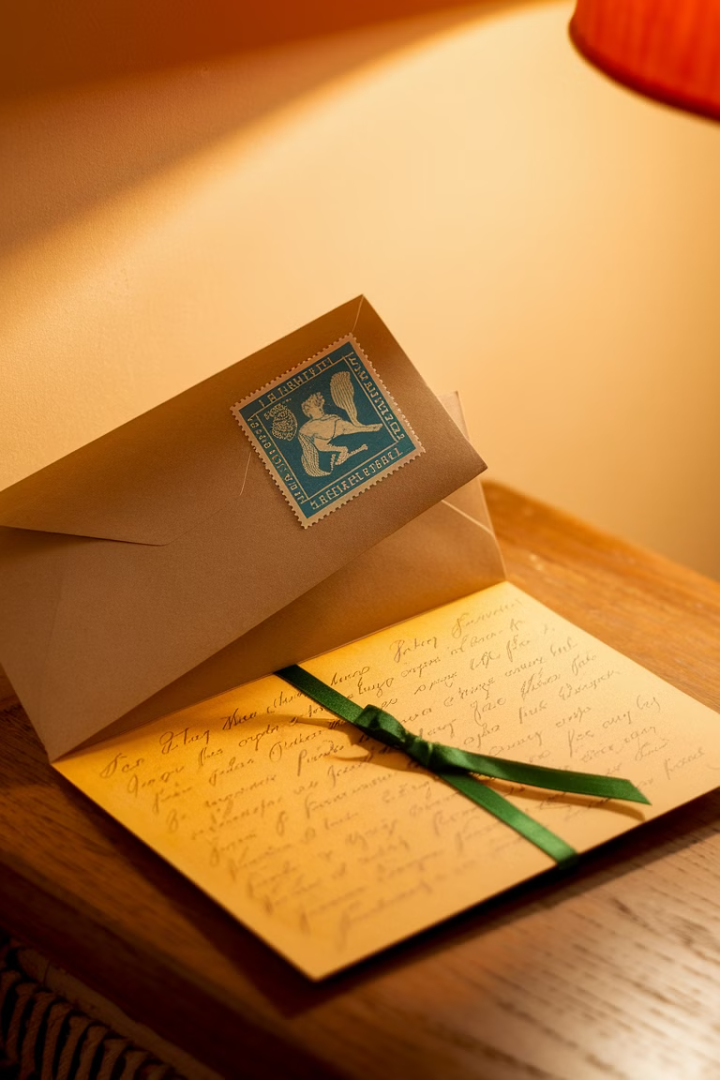 Αποποίηση Ιθαγένειας
Προϋποθέσεις
1
Ο ενδιαφερόμενος πρέπει να είναι ενήλικος και να δηλώσει ότι έχει παύσει να υφίσταται γνήσιος δεσμός με την Ελλάδα.
Διαδικασία
2
Η δήλωση υποβάλλεται στην ελληνική πρεσβεία ή προξενείο στο εξωτερικό.
Συνέπειες
3
Μετά την αποποίηση, ο ενδιαφερόμενος παύει να θεωρείται Έλληνας πολίτης.